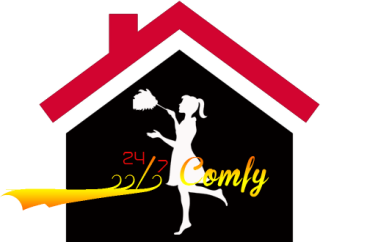 WE ARE HIRING
HOUSEKEEPER
APPLY NOW
apply@247comfy.com
www.247comfy.com
JOB DESCRIPTION
Train Housekeepers on cleaning and maintenance tasks
Checking rooms
Supervise cleanliness
Willing to do work in weekends.
APPLY NOW
apply@247comfy.com
www.247comfy.com
JOB RESPONSIBILITIES
Cleaning Toilets, Bathtubs/showers, 
Changing Bed Linens
Maintain room cleanliness
Cleaning Carpet and Rugs
APPLY NOW
apply@247comfy.com
www.247comfy.com
JOB DESCRIPTION
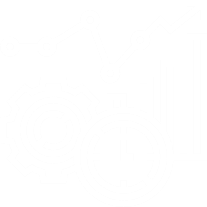 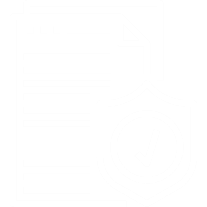 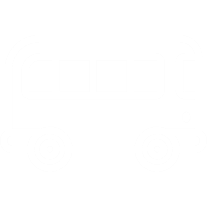 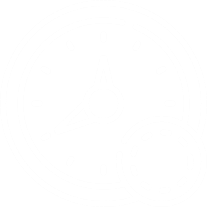 APPLY NOW
apply@247comfy.com
www.247comfy.com
JOB REQUIREMENTS
Male / Female
18 – 40 years old
At least 4 years Experienced
APPLY NOW
apply@247comfy.com
www.247comfy.com
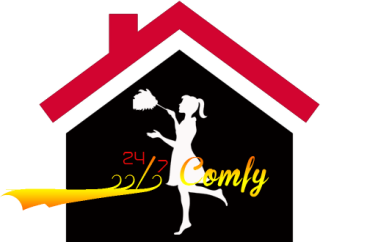 APPLY BEFORE
NOVEMBER 15
APPLY NOW
apply@247comfy.com
www.247comfy.com